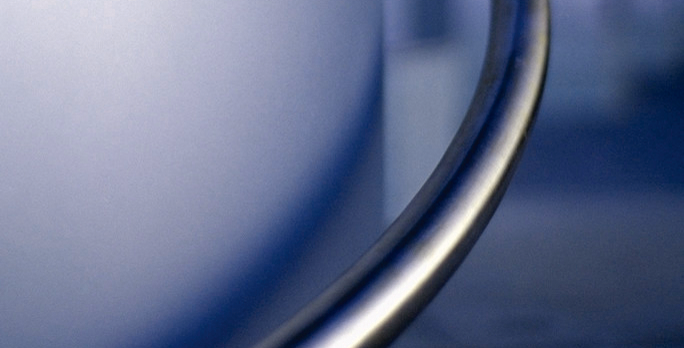 Реализация программы по развитию  местного содержания  
 в АО «АрселорМиттал Темиртау»
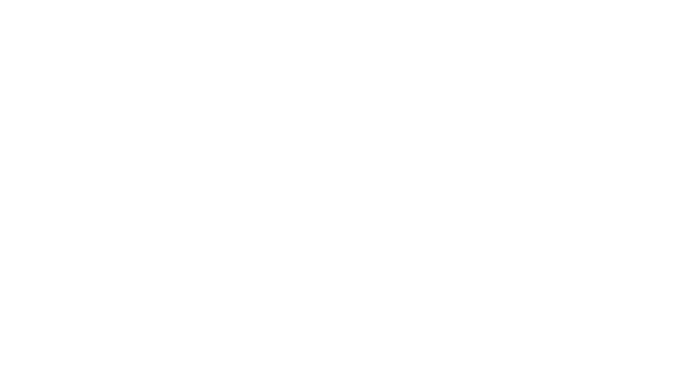 Увеличение Казахстанского содержания 
в АО «АрселорМиттал Темиртау»
Увеличение доли  местного содержания  в закупаемых товарах, работах и услугах
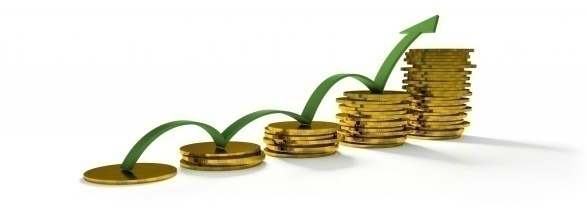 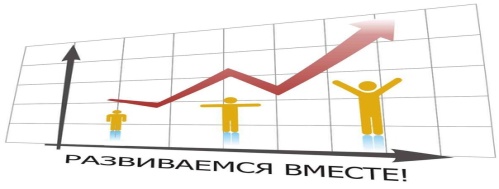 Увеличение не сырьевых товаров отечественного производства
Детальный план по повышению казахстанского содержания 
в АО «АрселорМиттал Темиртау».
Импортозамещение товаров
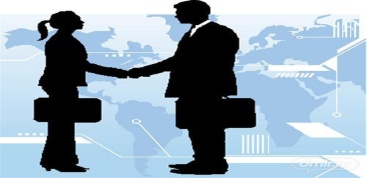 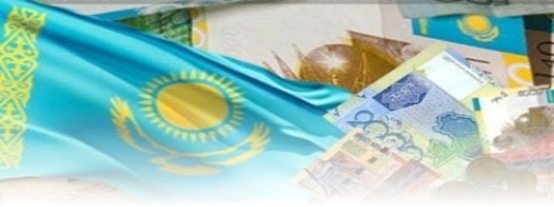 Расширения сети продаж продукции АМТ путем открытия в 5 регионах Республики сервис-центров
Кредит для МСБ
1. СМЕ Ресорс 
2. КФ «Фонд поддержки и раз-
вития предпринимательства»
Казахстанское содержание в АО «АрселорМиттал Темиртау»
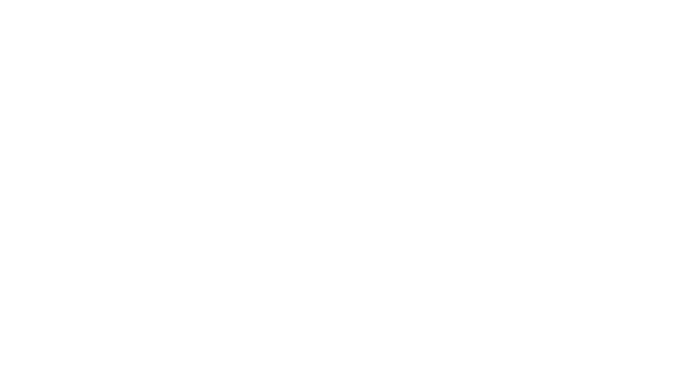 Целевые индикаторы местного содержания
2019 год
2020 год
2021 год 6 месяцев
План                                     Факт
План                                         Факт
План                                     Факт
30,50%
35,87%
30,50%
30,57%
30,50%
31,76%
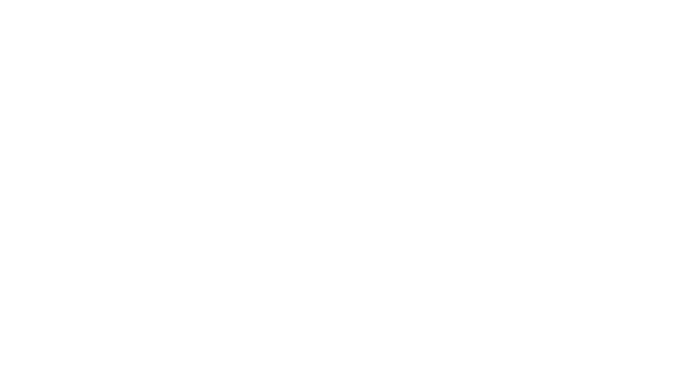 Форум–диалоговая площадка 2020
Участники форума
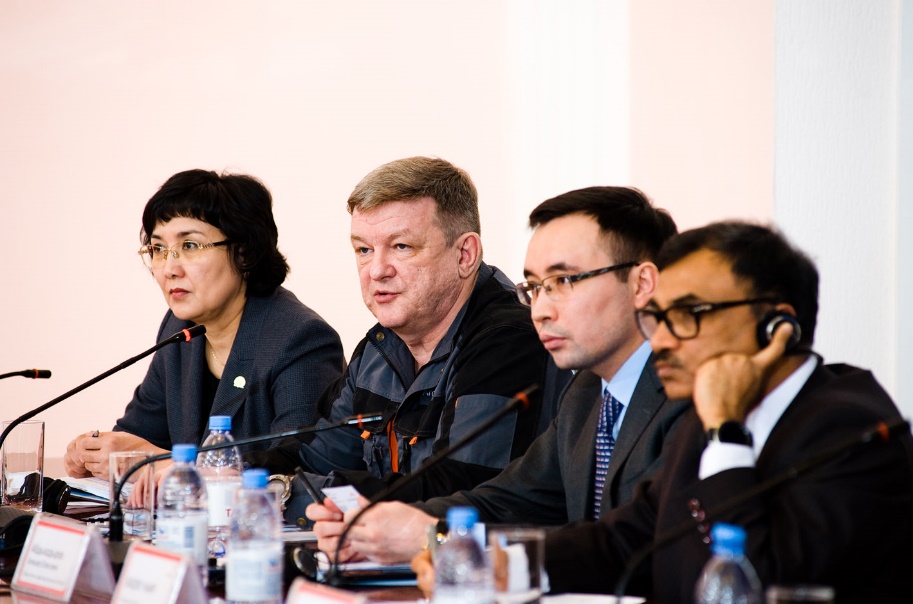 100 производителей товаров, работ и услуг Карагандинской области
February
11
Структурные подразделения  по материально-техническому  снабжению  Стального и Угольного  департаментов АО «АрселорМиттал Темиртау»
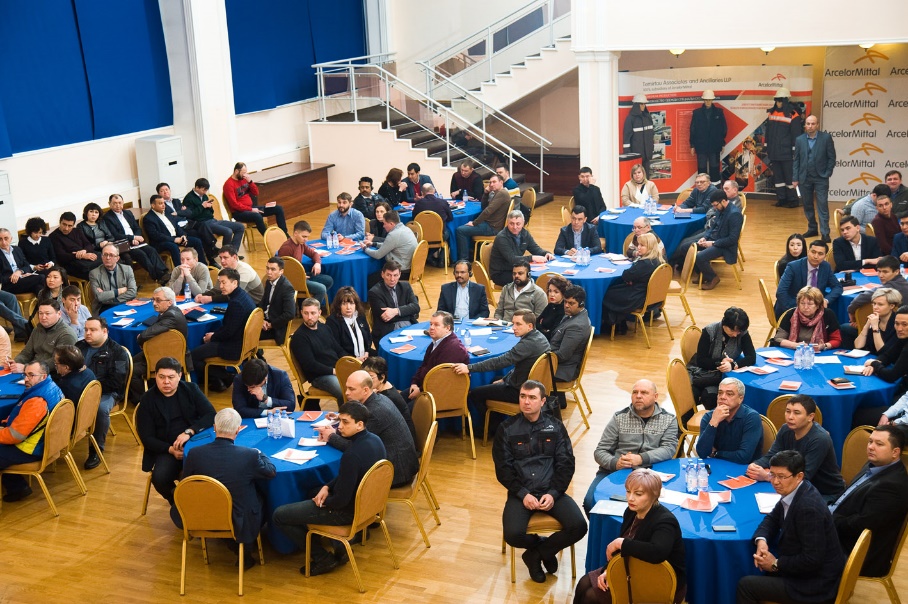 РПП «Атамекен»
Акимат Карагандинской области и г. Темиртау
Исполнение меморандума по местному содержанию
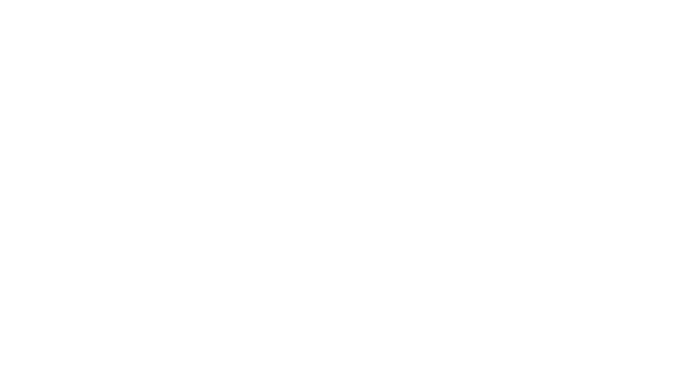 2020 год
План    /  Факт
75 / 149 
млрд. тенге
МЕМОРАНДУМ
2019 год
2021 год 9 месяцев
План    /  Факт
План    / Факт
80 / 82
млрд. тенге
70 / 114
млрд. тенге
План    /  Факт
10 / 31,26 
млрд. тенге
План    /  Факт
План    /  Факт
Несырьевые товары
18 / 29
млрд. тенге
26 / 23
млрд. тенге
План    /  Факт
65 / 117,74 
млрд. тенге
План    /  Факт
План    /  Факт
Сырьевые товары
52 / 85 
млрд. тенге
54 / 59 
млрд. тенге
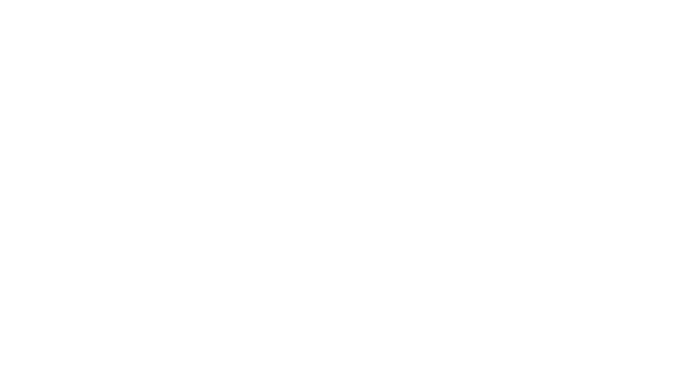 Фонды поддержки и развития МСБ
КФ «Фонд поддержки и развития предпринимательства»
«Фонд СМЕ Ресорс»
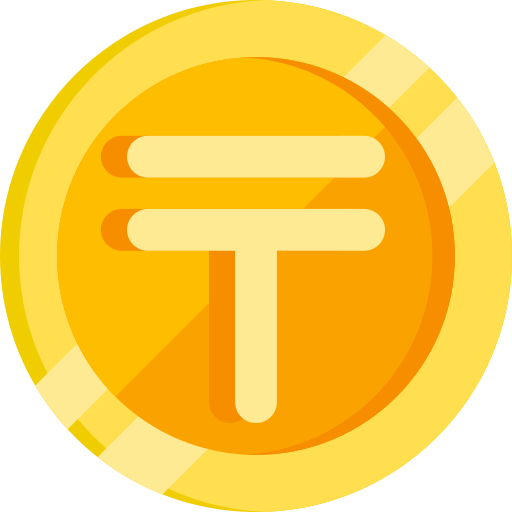 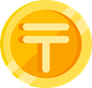 Выдано кредитов на сумму 724 млн. тенге
Выдано кредитов на сумму 520 млн. тенге
Реализовано 731 проектор
Реализовано 9 проектов
Создано 4000 новых рабочих мест
Создано 300 новых рабочих мест
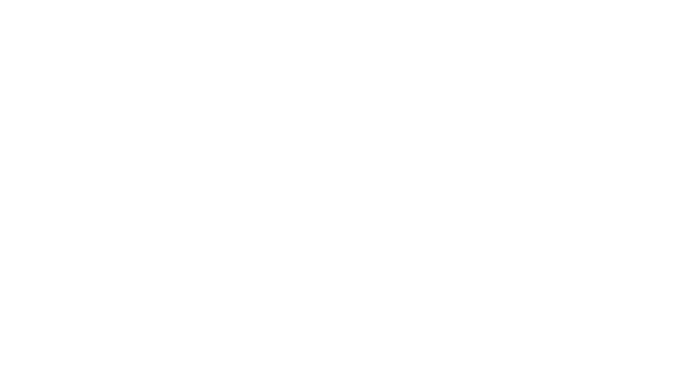 Работа перерабатывающих производств на основе продукции АрселорМиттал Темиртау
Продукция с высокой добавленной стоимостью
Продукция АрселорМиттал Темиртау
г. Караганда
- ТОО «Сантехпром» (ванны, мойка, радиаторы).
- ТОО «Казтерм» (радиаторы).
- ТОО «Тритон» ( металлочерепитца)
- ТОО «Металлопрофиль» (сайдинг)
- ТОО «Росспрокат» (кругляк, профиль круглый).
- ТОО «Steel SK» (штрипс, профиль трубный).
- ТОО «Карагандинский завод металлоизделий» (ТНП).
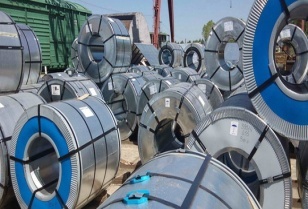 г.Темиртау
- ТОО «КМК профиль» (металлочерепитца).
- ТОО «Стальной профиль Казахстана» (профиль под гипсокартон).
- ТОО «Ast Etalon Crown» (крон пробка).
- ТОО «Магнитка» (жестяная банка).
- ТОО «Металлоинвест» (профиль, ведра).
- ТОО «VEST» (профильные трубы).
- ТОО «STYNERGY» (сэндвич панели, профиль).
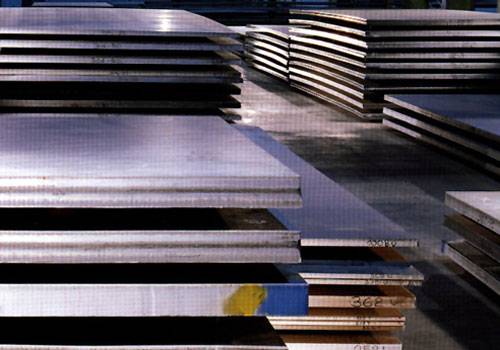 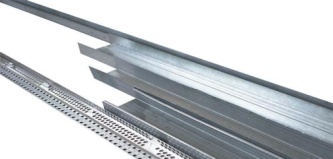 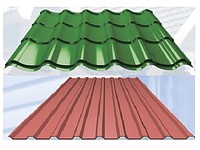 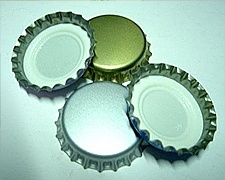 7
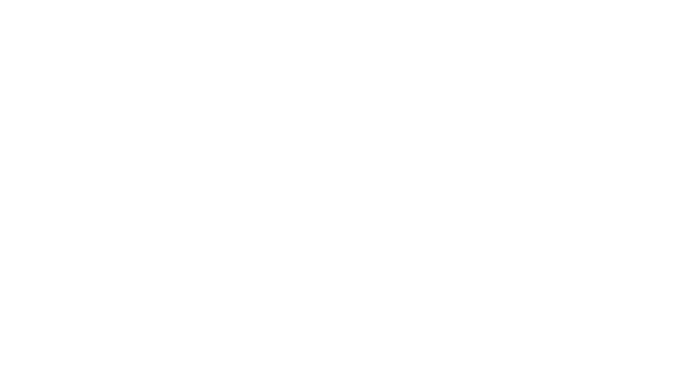 «Лидер по казахстанскому содержанию» Золотой Гефест - 2018. В 2019  году 3 место среди ГМК РК
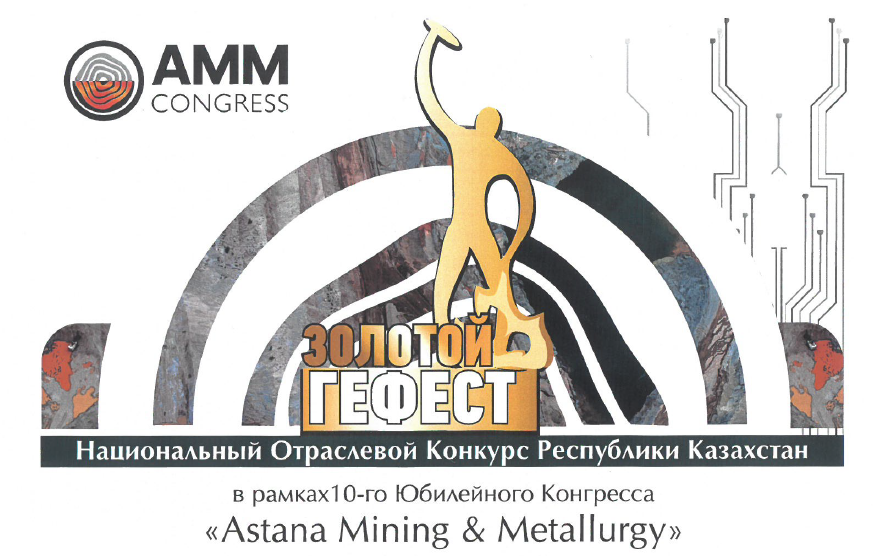 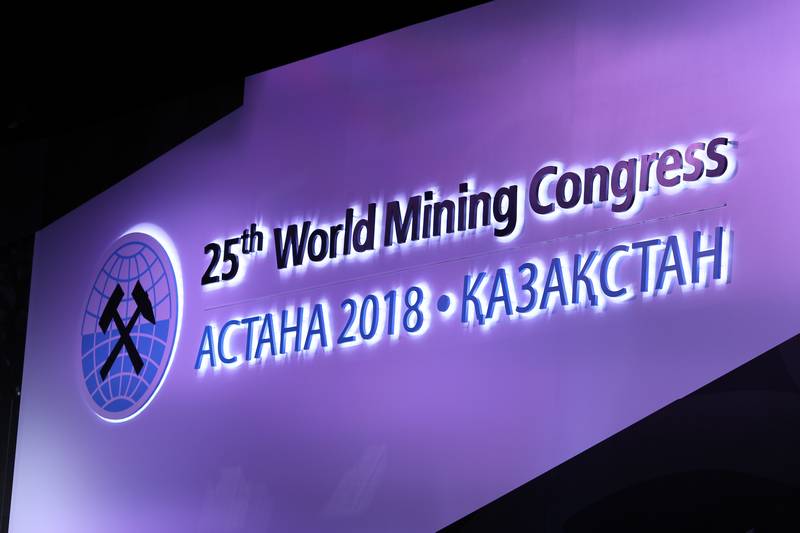 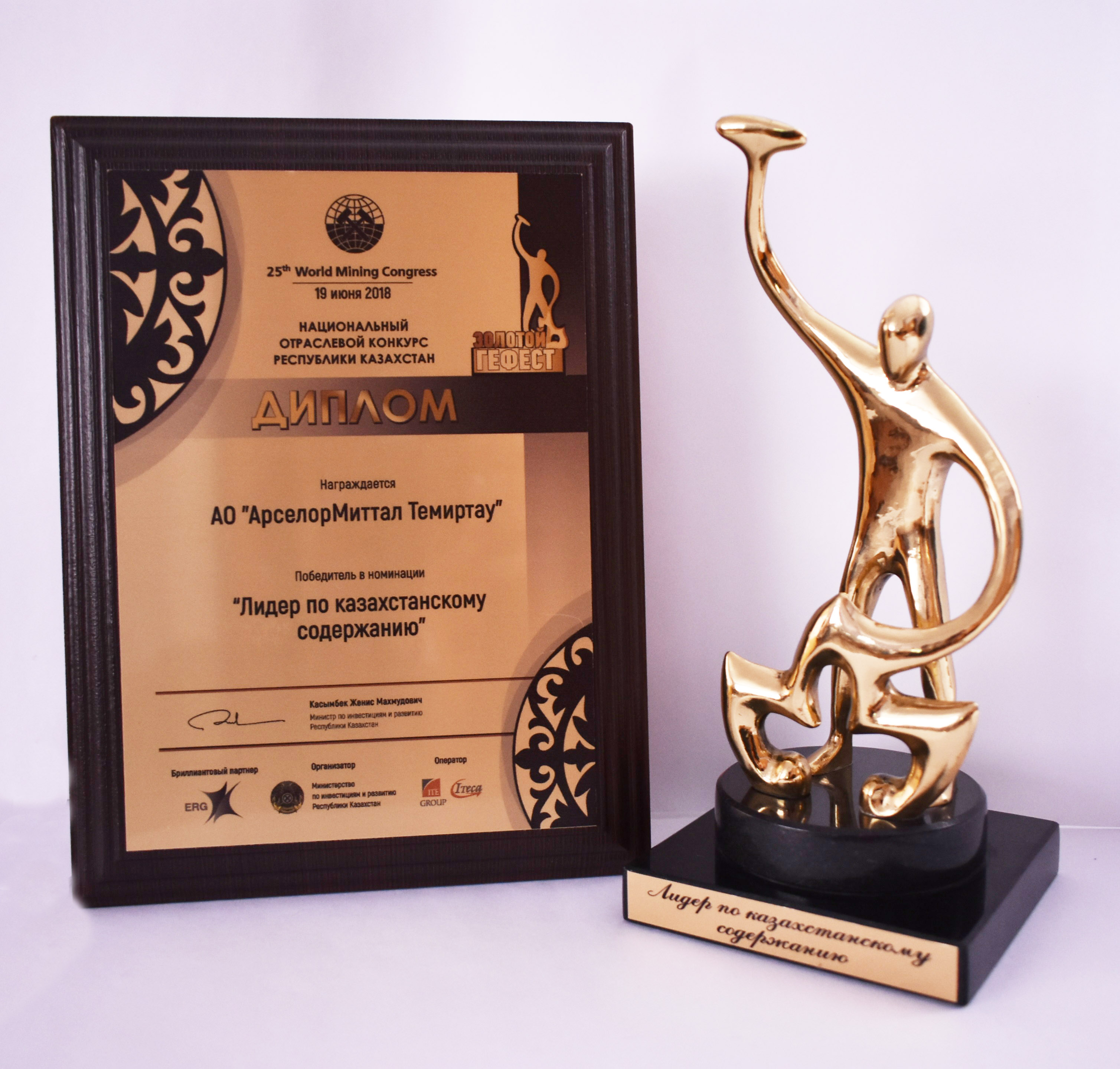 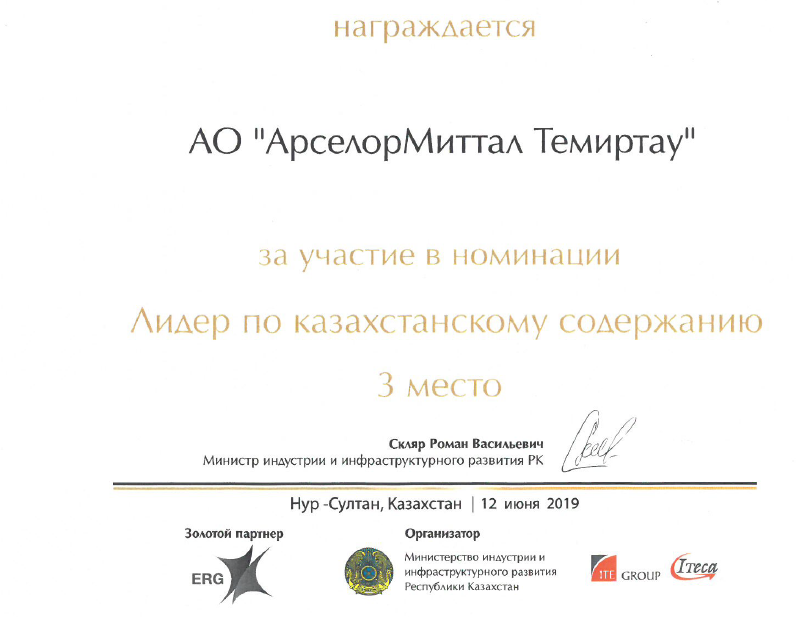